B2U3 Computers
New Words  and Expressions
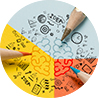 重点单词
1. ________           n.       目标；球门；（进球）得分
2. ________     	vi.      出现；发生(______, ______)
3. ________   	vt./vi. 探索；探测；探究  
4. ________   	adj.    电子的
5. ________   	n.       信号   vt./vi. 发信号
6. ________   	adj.    人造的；假的
7. ________   	n.       智力；聪明；智能
8. ________   	n.       真实；事实；现实
9. ________   	n.       性格；特点
10.________   	adj.    普遍的；通用的；宇宙的
11. ________      	n.       类型   vt.打字
12.________   	n.       工艺；技术；科技
goal
arisen
arose
arise
explore
electronic
signal
artificial
intelligence
reality
character
universal
type
technology
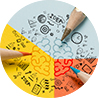 派生单词
1.________     n. 智力；智能；聪明               ________     adj. 聪明的；智能的
2.________     adj. 普遍的；宇宙的               ________      adv. 普遍地；通用地
   ________     n. 普遍; 通用；宇宙       	
3. __________  n. 技术；科技	              ________      adj. 技术的；科技的
4.________     adj. 私人的；亲自的		  ________       adv.亲自；就个人而言
5.________     n. 总数；合计 adj.总的	  ________       adv.完全地；整个地
6. ________    vt./vi. 探索；探究                    ________       n. 探测；探险
    ________    n.探测者
7.________     vt. 解决；解答   		  ________     n.解决；解决方法
8.________     n.操作员；接线员       	  ________    vt./vi.操作；动手术
  ________      n. 操作；手术		
9.________     n. 应用；申请         	              ________    v.应用；申请；涂抹
   ________     n. 申请者
intelligent
intelligence
universally
universal
universe
technology
technological
personal
personally
totally
total
explore
exploration
explorer
solution
solve
operate
operator
operation
application
apply
applicant
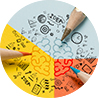 重点短语
1.________________       从……时起 
2.________________       结果；因此
3.________________       如此……以致于
4.________________       在某种程度上
5.________________       在……的帮助下            
6.________________       获第一名
7.________________       射门得分
8.________________       编造；和解；组成；弥补 
8.________________       处理；安排；对付
9.________________       看守；监视
10._______________       人工智能
11._______________       技术革命
12._______________       向某人传递信号
13._______________       毕竟
from…on
as a result
so…that…
in a way
with the help of
win first place
have a good shot for a goal
make up
deal with
watch over
artificial intelligence
technological revolution
signal to sb
after all
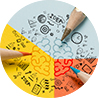 同反义词
commonly                    
natural                   
individual              
completely                      
portable                          
aim                        
human being                       
upload                      
 to some degree                       
 appear                         
 personality                       
cope with
personal  
artificial  
goal                                                 
arise                      
character                     
mobile                        
deal with                
universally                      
in a way                       
totally                                             
download  
human race
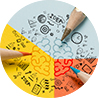 词汇释义
____________ connected computer system 
  ____________ to work out the answer to a problem
  ____________ to travel around an area to find out about it 
  ____________ anyway
  ____________ to make a movement or sound to give sb information, etc. 
____________   to happen; to start to exist
____________   man-made; not real
____________   involving all the people in the world
____________   therefore; thus
____________  a formal request for sth
network
solve
explore
anyhow
signal
arise
artificial
universal
as a result
application
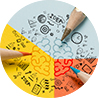 Expressions concerning computers
话题词汇
calculating machine; universal machine; analytical machine; personal computer; laptop; personal digital assistant
Development of computers
Memory storage
tube; transistor; chip; network; the World Wide Web
Applications of computers
finance; mobile phones; rockets; androids
simplify sums; think logically; solve mathematical problems; explore; download
Functions of computers
Functions of androids
signal; mop; deal with; watcher over
Other words
programmer; designer; virus; electronic
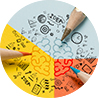 遣词造句
Group 1: as a result; explore; deal with; arise


Group 2: application; in a way; appearance; artificial intelligence


Group 3: with the help of; solve; anyhow; after all


Group 4: have a good shot for a goal; so…that…; signal to sb; win first place
Scientists have been exploring the technology from then on. As a result, human race can deal with various problems arising from ignorance.
In a way, the wider applications of computers are attributed to the appearance of artificial intelligence.
Anyhow, I solved the challenging problem with the help of a devoted friend. After all, a friend in need is a friend indeed.
Our coach was so eager to win first place in this football match that he crazily signaled to our teammates to have a  good shot for a goal whenever we were open.
核心词汇
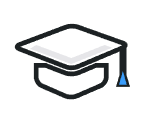 signal    vi./vt. to make a movement or sound to give sb information发信号
               to indicate 表明；预示
signal (to) sb to do sth 给某人发信号做……
The teacher signaled to him to raise his questions when he had something hard to understand.
signal that...示意……
The teacher signaled that it was time to leave.
n.  a movement or sound giving sb information, etc. 信号
The siren was a signal for everyone to leave the building.
Quiz
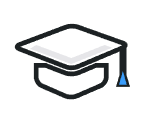 用signal, sign, symbol 和mark填空
signaled
She ____________me to follow her.
The rise in the housing prices is a clear ___________that the government should take some measures to control it.
The dove is a _____________of peace.
Can you tell me what the meaning of the traffic __________is?
Her latest novel ___________a turning point in her career as a writer.
signal
symbol
sign
marks
核心词汇
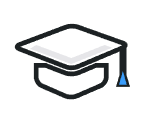 vi.  arose, arisen
2. arise
to appear or happen 出现；发生
New problems will arise one after another in the future.
to stand up起身
When I arose from the chair, my father and John’s father were in deep conversation.
to get up 起床
They arose at sunrise to get an early start to work.
arise from…由……引起
The problem arose from lack of communication.
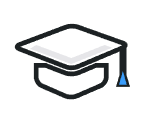 用arise, rise, raise填空
Quiz
rises
As is known to all, the sun ________ in the east and sets in the west. 
Years of experience in driving made Mr. White convinced that he could deal with any emergencies ________ at any time. 
To _________ people’s awareness of environmental protection, the Students’ Union launched a campaign.
arising
raise
核心词汇
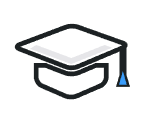 = in consequence因此；结果
3. as a result
As a result, they agreed to my advice, and everything went well as planned.
拓展：
as a result of = in consequence of = because of= due to 因为；由于
Jenny nearly missed the flight as a result of doing too much shopping.
result in  =  lead to = contribute to = cause = give rise to 导致；造成
His careless driving resulted in a serious accident. 
result from = arise from 由……引起
The serious accident resulted from his careless driving.
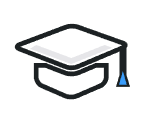 Quiz
一句多译
因为越来越多的污染，许多物种已经灭绝。
1. There is more and more pollution. ______________, many species have died out. 
2. ______________more and more pollution, many species have died out. 
3. More and more pollution has ______________ many species dying out. 
4. The fact that many species have died out ______________ more and more pollution.
As a result
As a result of
resulted in
results from
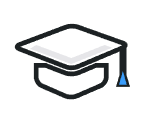 核心词汇
4. in a way
= in a sense = in one way = to some degree在某种程度上
拓展：
 in some ways      	在某些方面
 in no way            	决不（放句首要倒装）
 by the way          	顺便说，附带说一下
 on the way to      	在去...的途中；即将
 in the/one’s way 	挡道，妨碍别人
 in this way         	这样，用这种方式
 by way of           	经由...；途径...
即学即用
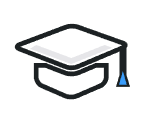 Quiz
1. I will go to Australia _____________ Singapore.
2.The car is ____________, causing the traffic jam.
3. ____________ will I give in to him and his stupid decision.
4.  ______________, I admit that he is better than me.
5.  ___________, what do you think about this Team? 
6. I never miss breakfast; I either eat at home or eat ____________school.
7. Only __________ can we better the tough situation.
by way of
in the way
In no way
In some ways
By the way
on the way to
in this way
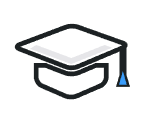 核心词汇
5. deal with    一词多义
1. As a child, he never left his parents, so he didn’t get used to dealing with everything in school independently. 
2. It’s a book dealing with life in American universities.    
3. His work experience enabled him to deal with all kinds of people. 
4. You said that he was easy to get along with. Personally, he was  hard to deal with.
处理；应付
涉及
与……打交道
相处
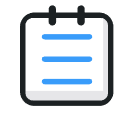 即学即用
technology
As science and _________ develops quickly, computers have changed our life ________. We can not only ________a job through the Internet but also _____ the difficult problems _____________the Internet. However, problems _________ the application of computers can not be ignored. For one thing, fewer face-to-face talks ___________ advanced communication tools like QQ or Wechat have _________ a more giant communication gap between family and friends. For another, many students become _____ crazy about computers _______ they spend too much time on them, which has a bad effect on both their health and academic work. Anyway, we must keep in mind that how to ________ the problems depends on our attitudes: make good use of computers for the benefits, and avoid the improper __________.
in a way
apply for
with the help of
solve
arising from
as a result of
resulted in
that
so
deal with
applications
溯恩教育感谢一路有你